Wave Celerity and Flow Routing
Reading: Applied Hydrology Sections 9.3-9.7
Kinematic and Dynamic Waves
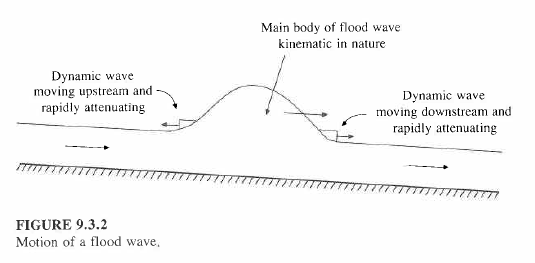 Kinematic Wave Equations
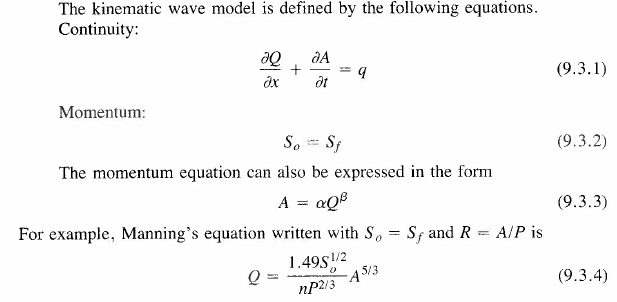 Combine (9.3.1) and (9.3.4) and after some working you get:
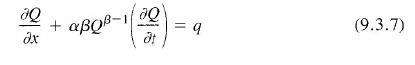 Analytical Solution of the Kinematic Wave
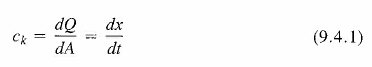 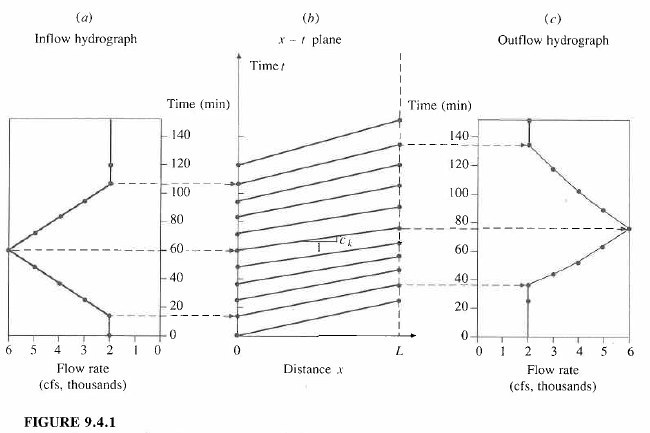 Numerical Solution of the Kinematic Wave
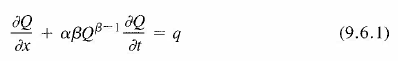 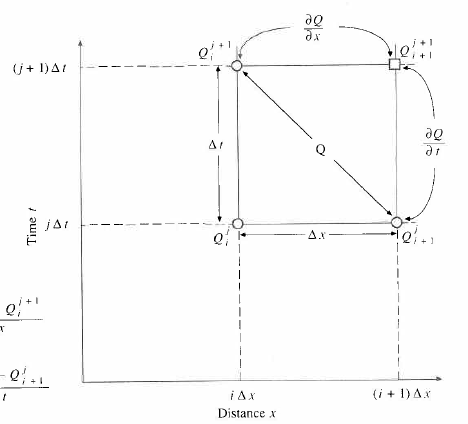 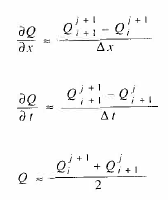 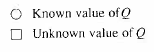 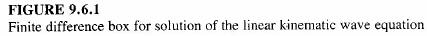 Muskingum-Cunge Method
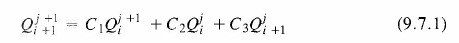 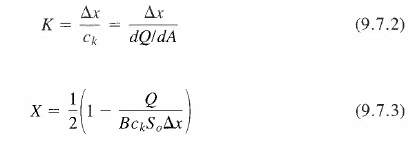 Muskingum-Cunge Method for Reach 460
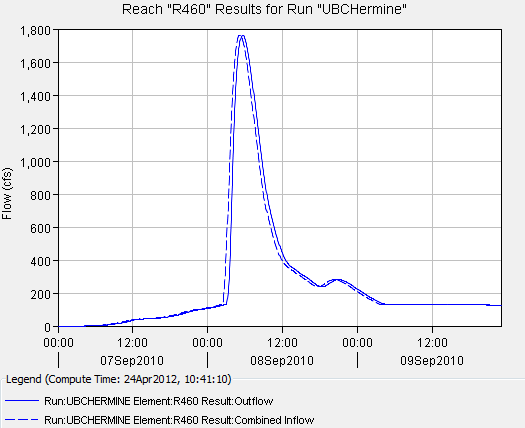 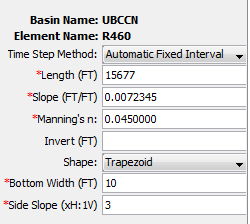